OVARIAN CANCER :CHALLENGES IN MANAGEMENT OF YOUNG WOMAN
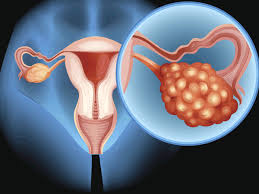 Dr.Sailaja Medam[JR1]
 Dr.Amrita Bhola[JR3]

Dept. of Obst& Gyn
         UNIT-III
CASE HISTORY
27 year old young female, P1L1, DOA: 26 june 2019

  Chief complaints 

  Lump in abdomen since 1.5yrs

  Low back ache since 6 months
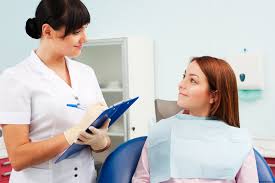 HISTORY OF PRESENTING ILLNESS
Lump in abdomen noticed 1.5yr back
Onset- insidious
Progression- slow growing
Present size of 28weeks
Low back ache since 6 months
MENSTURAL HISTORY:

Age of menarche 13 year
 L.M.P:-23/3/19
Irregular cycles since 2 years

OBSTETRIC HISTORY :

 Married since 6 years 
 P1L1-Fch/6years/FTND
 Healthy  and immunized
 Post partum period was uneventful
PAST HISTORY
No h/o significant medical illnesses or surgeries in past             

FAMILY HISTORY
No h/o medical disorders like diabetes mellitus & hypertension
 No h/0 ovarian cancer in family
PERSONAL HISTORY
Adequate sleep
Normal bowel and bladder habits
Mixed diet- no h/o decreased appetite
   consumes 2200kcal/day
General  examination
Patient was conscious and oriented, well nourished with average built
PR- 80/min
BP-110/70 mm of Hg
Weight -52kg
BMI-22.6
No pallor, icterus, lymphadenopathy,edema
Breast and spine examination was with in normal limits
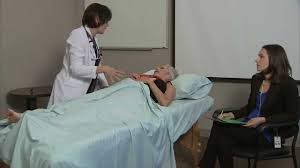 Systemic examination
CVS:
 S1 S2 heard, no murmur
R/S:
AEBE , no added sounds
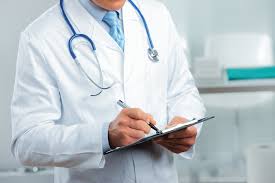 PER ABDOMEN EXAMINATION
INSPECTION:-

      Abdomen is uniformly distended

      Mass of approx 26 to 28 wks seen
      more towards right side of abdomen.

      No scar marks or dilated veins were seen
      Hernial sites were normal.
PALPATION
Size:- 28 weeks
  Consistency:- firm to hard
  Surface:- irregular
  Mobility:-immobile
  Location:- arising from pelvis
  Lower border of the mass cannot be reached
PERCUSSION
Dull note through out the mass, with tympanic note near the peripheries s/o ascites
   Fluid thrill- absent
PER SPECULUM EXAMINATION
Cervix - taken up
Vagina- healthy
No significant findings on local examination
PER VAGINAL EXAMINATION
Uterus: -normal sized, felt separately from  mass
Right adnexal mass felt which is firm to hard in consistency, immobile, nontender
Left fornix free and non tender
Routine investigations:
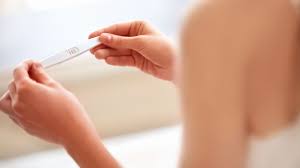 Hb-12.4g%
TLC-9100/cmm
PLT- 2.6lakhs
BSL-80mg/dl
S.Na: 144 mmol/l
S. K: 3.2/mmol/l
S creatinine:0.6mg/dl
S urea-16mg/dl
UPT-negative
CXR- WNL
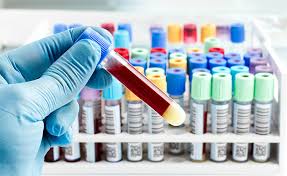 RADIOLOGICAL FINDINGS
USG
MRI
MRI
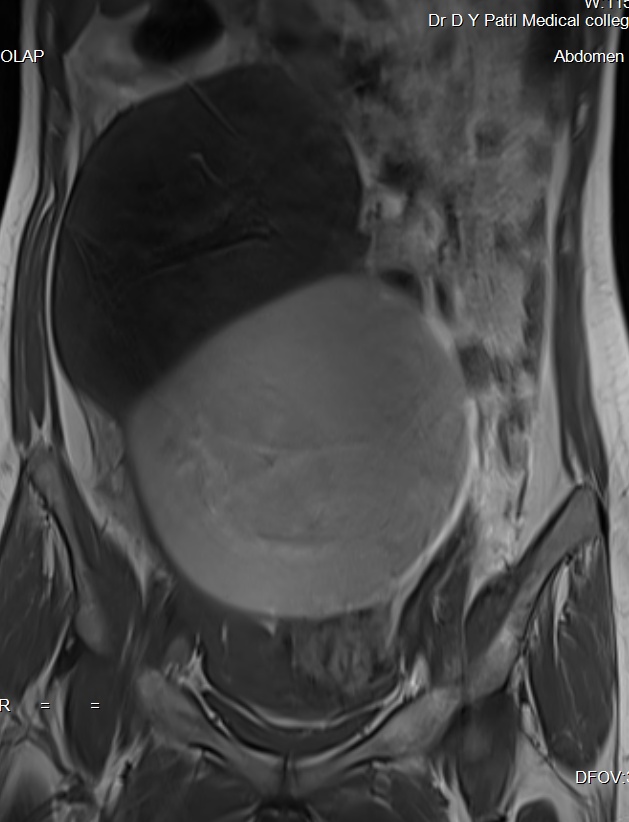 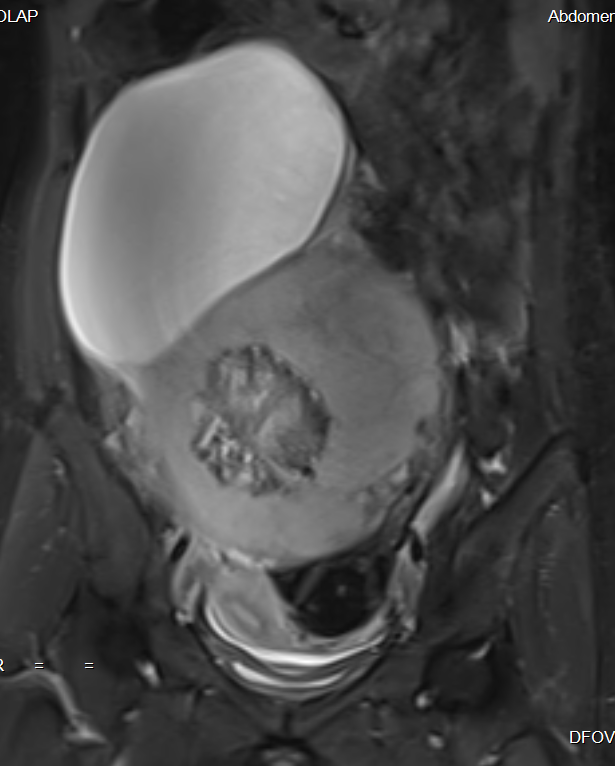 T1
STIR
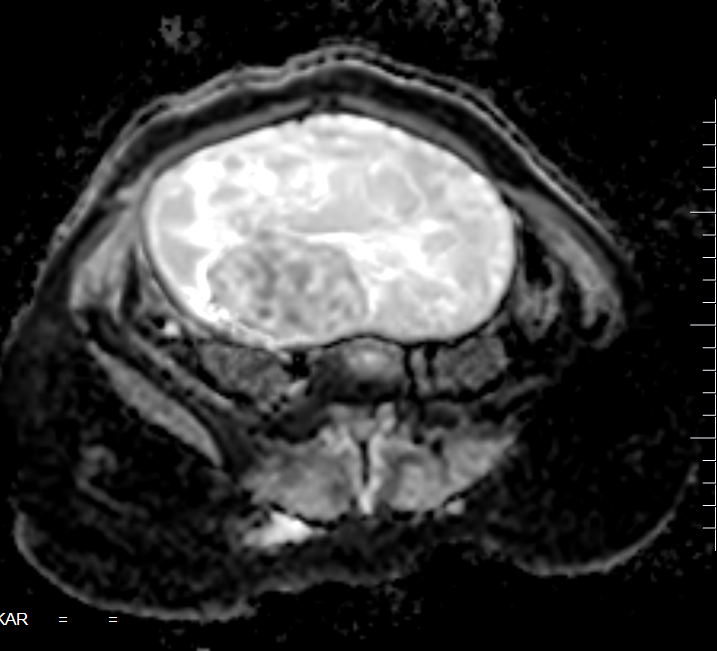 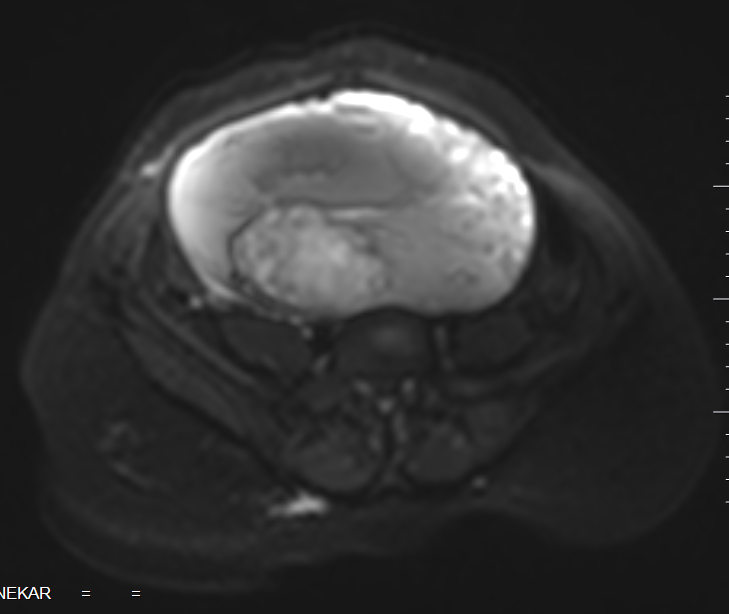 DWI
ADC
[Speaker Notes: We see a large well defined multiseptated cystic lesion appearing hypointense on T1, hyperintense on T2-STIR, in the midline in the pelvis and abdomen extending upto the right hypochondrium (23x10x16 cm). Inferiorly it is reaching upto the fundus of the uterus. It contains a solid component in the inferior aspect which shows mixed signal intensity on these sequences. It shows few foci of diffusion restriction with corresponding low ADC values. The mass is displacing the bowel loops laterally but is not invading any adjacent structures.

As a general rule, malignant tumors present restricted diffusion, whereas benign tumors do not. Nevertheless, radiologists should be aware of some lesions that constitute exceptions to that rule: teratomas, endometriomas, hemorrhagic cysts, ovarian abscesses, ovarian infarction, and some benign sex cord-stromal tumors.]
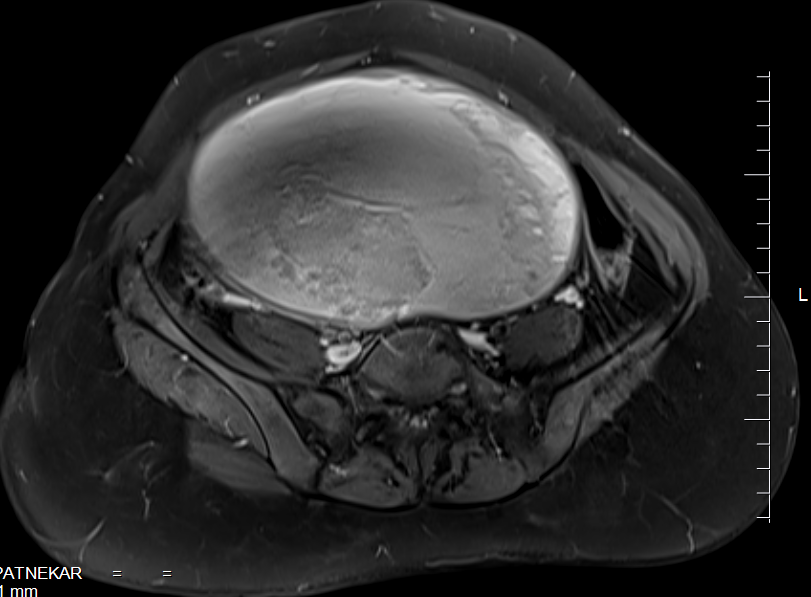 POST CONT T1FS
POST CONT STIR
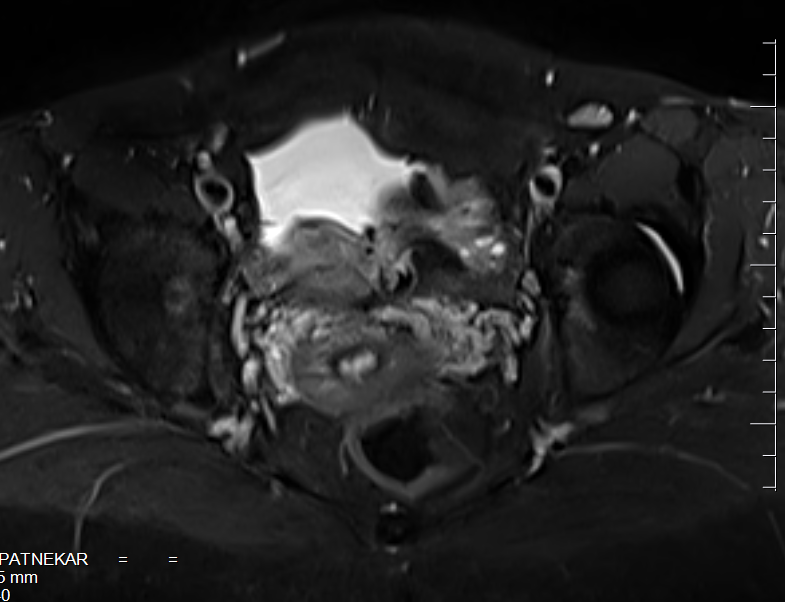 POST CONT STIR
[Speaker Notes: On post contrast study there is mild enhancement of solid component and peripheral rim enhancement is also seen. Mild free fluid is noted in the pelvis. The  normal left ovary is seen with MSF.
The uterus however is normal. No evidence of any focal lesion. Endometrium and the junctional zone is also normal. The periuterine soft tissue appears normal.]
USG guided biopsy
Patient was taken for USG guided biopsy..and report was INCONCLUSIVE
Tumour markers
CA 125 - 5.4U/ml
HCG  -4.05 mIU/ml
S.LDH -378 U/L
AFP - 1.26 IU/ml
Inhibin B- 424ng/dl
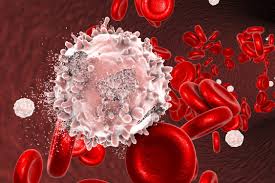 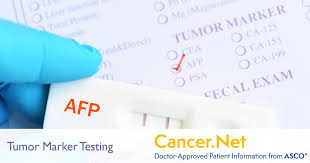 Risk Malignancy Index: 1272
Menopausal  *  score by USG findings  * tumor marker
Score[M]                   [U]


1 * 3 *424  =1272
PROVISIONAL DIAGNOSIS
MALIGNANT OVARIAN TUMOUR
Preoperative counselling
Tumour is possibly malignant
Radical surgery required
Fertility is the major concern
Consent taken for laparotomy
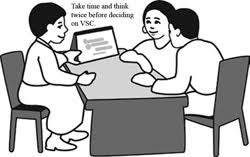 for  the surgery
Operative management
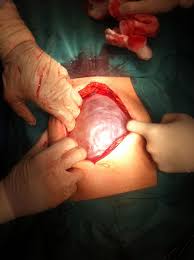 exploratory laprotomy
INTRAOPERATIVE FINDINGS
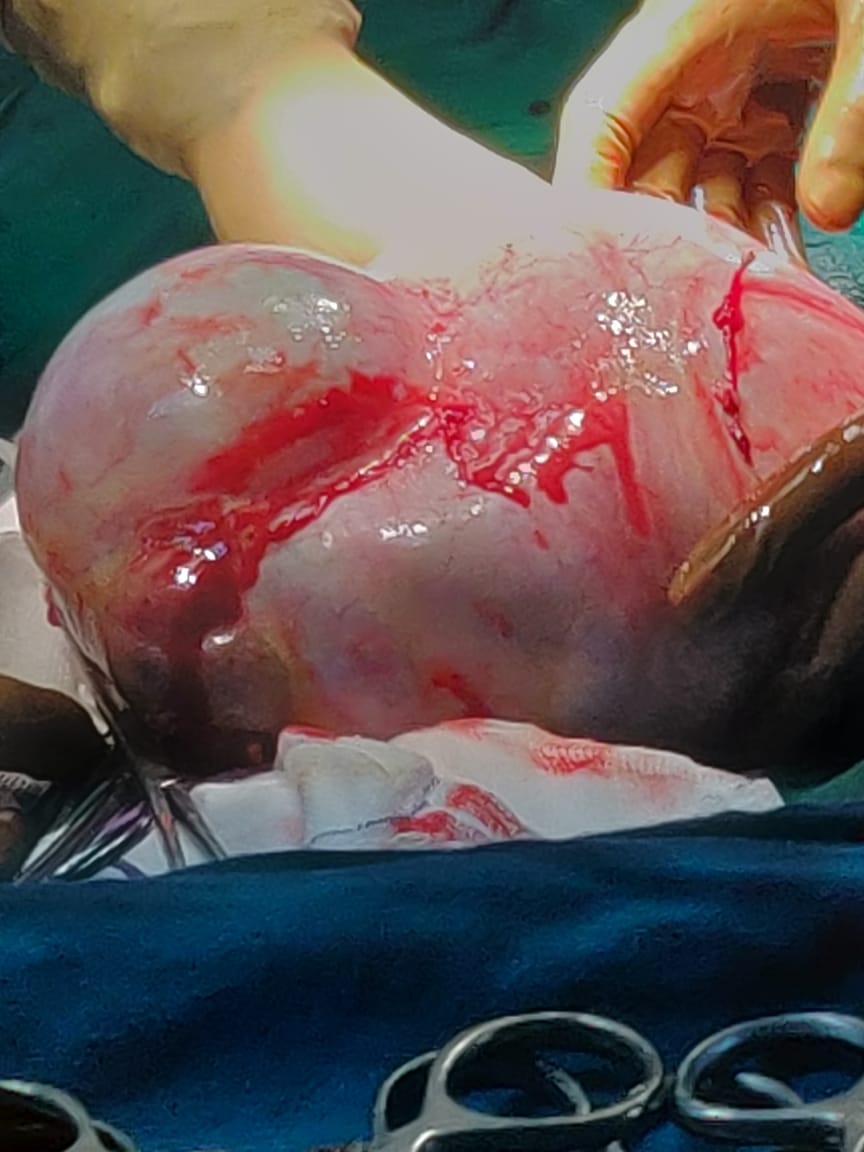 Liver, under surface of diaphragm and bowel were normal
Right ovarian mass of 30*20cm, with papillary excrescences, ruptured capsule, irregular and bosselated surfaces
Omental adhesion to upper part of mass
Left tube and left ovary were normal
No enlarged lymph nodes
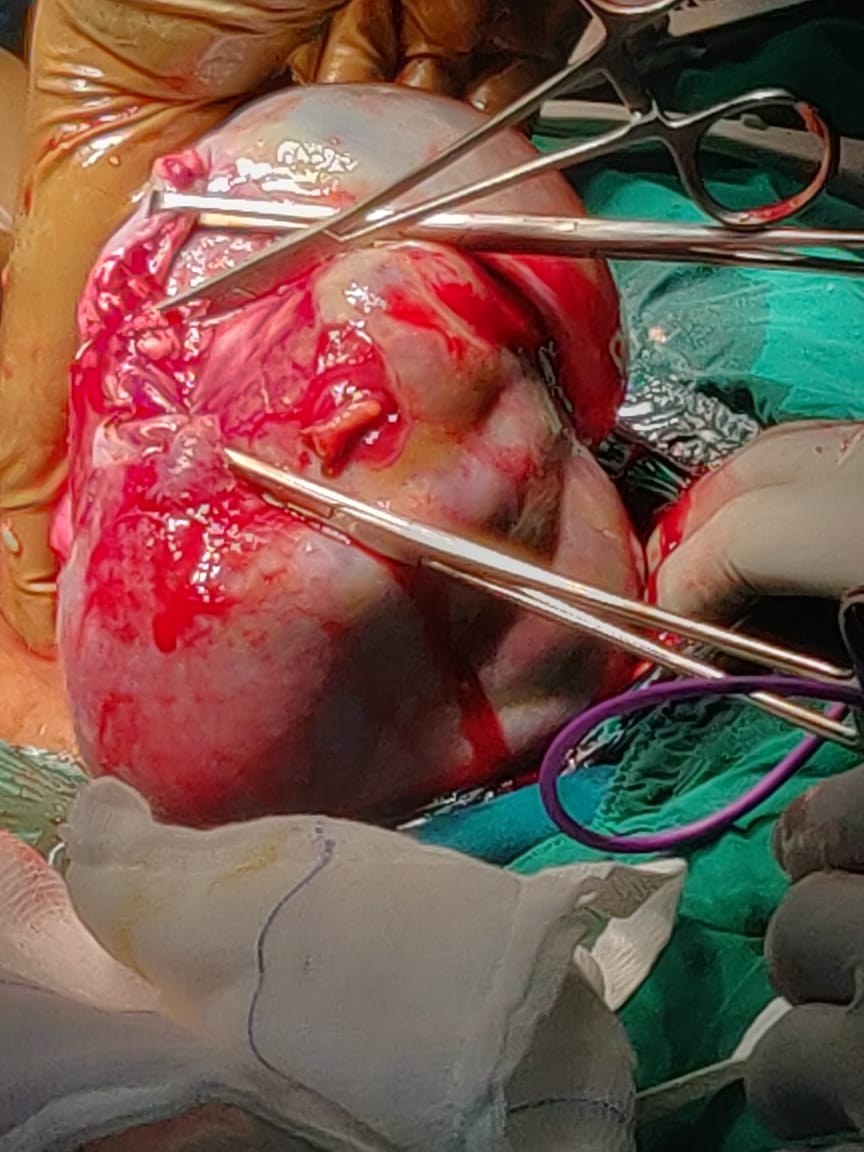 POST OPERATIVELY
Patient tolerated the procedure well…and was advised to follow up
LOW POWER [100X]
HIGH POWER [400X]
CALRETININ[400X]
FINAL DIAGNOSIS
STAGE 1C GRANULOSA CELL TUMOR
GRANULOSA CELL TUMOUR:
Subtype of sex cord stromal tumour
 Rare form , incidence less than 5%
 Hormone producing tumour: mostly Estrogen
 Commonly unilateral
 Rapidly growing
Of adult and Juvenile type
 Tumor marker: Inhibin B
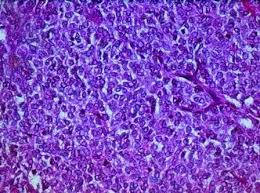 PROGNOSIS
5  Year survival rate:
    Stage 1 :90-95%
    Advanced stage: 30-50%
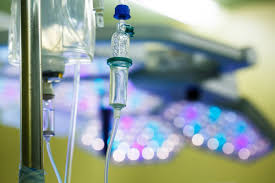 ROLE OF CHEMOTHERAPY
Chemotherapy :for advanced stage disease
BEP:3 cycles
BLEOMYCIN
ETOPOSIDE
PACLITAXEL
CHALLENGES IN YOUNG WOMEN:
COUNSELLING:
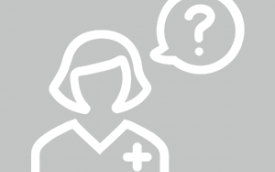 NEED FOR RADICAL SURGERY
CONSTANT THREAT OF CARCINOMA IN THE OTHER OVARY
DECREASE SURVIVAL RATE
6 MONTHLY FOLLOWUP
CHALLENGES OF MANAGEMENT
ADDRESSING FERTILITY ISSUES
Young female desirous of fertility preservation:
Following options were given to her:
Ovum preservation(egg banking)
Uterus transplant
Adoption
EARLY MENOPAUSE
Menopause is a hormone deprived state of life:
MANAGEMENT AFTER SURGICAL MENOPAUSE
Iso flavones
Calcium supplementation
Vitamin D3 supplementation
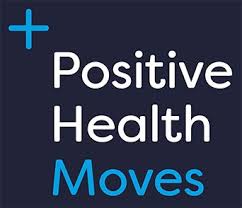 RISK OF RECURRENCE OF MALIGNANCY
Patient needs to be regularly screened for the risk of recurrence by following methods:
Tumour markers
Chest X ray for metastasis
USG
clinical examination to rule out spine and breast metastasis